МБДОУ детский сад № 127 г.Данилова Ярославской обл.ПРОЕКТ   «Я ЗДОРОВЬЕ СБЕРЕГУ – САМ СЕБЕ Я ПОМОГУ!»                                                                                                                    Выполнили: Васильева О.Е. – воспитатель,    инструктор по физ-ре          Громова Г.Н. - воспитатель
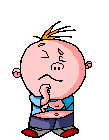 1
Тип проекта – групповой, долгосрочныйУчастники проекта – дети средней и старшей группы, педагоги и родители
2
Актуальность проекта:
Здоровье нации является одним из главнейших показателей ее благополучия. От здоровья подрастающего поколения зависит будущее России. Ученые  (Шарова Н.Н.,Чепель Т.Л., Свиридова В.А.) констатируют, что проблема сохранения и укрепления  здоровья детей не теряет своей актуальности, а наоборот, становится более значимой, так как поколение наших детей рождается с ослабленным здоровьем и эта тенденция только растет. Поэтому очень важно особое внимание уделять здоровьесбережению, укреплению здоровья и развития физических качеств дошкольников..
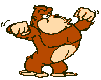 3
ЦЕЛИ ПРОЕКТА
1.Формирование у дошкольников основы здорового образа жизни, добиваться осознанного выражения правил здоровьесбережения и ответственного
	отношения как к собственному здоровью, так и здоровью окружающих.
  2.Организация благоприятных условий для будущего формирования здоровой и физически крепкой личности, воспитания у детей созидательного отношения к
	своему здоровью.
4
ЗАДАЧИ ПРОЕКТА
Формировать положительное отношение к здоровому образу жизни детей.
Воспитать желание у детей заботиться о своем здоровье и здоровье окружающих.
Развивать у детей потребность к двигательной активности.
Развивать потребность в выполнении профилактических упражнений и игр на занятиях и в режимных моментах.
Научить элементарным правилам ЗОЖ.
Дать знания об основах безопасности жизнедеятельности; о здоровье человека и способах его укрепления; о гигиене здоровья, о питании.
5
ОЖИДАЕМЫЕ РЕЗУЛЬТАТЫ
Овладение элементарными навыками сохранения и укрепления здоровья.
Желание детей заниматься спортом и вести здоровый образ жизни.
Улучшение показателей физического развития, эмоционального состояния детей.
Формирование у детей и родителей желания и стремления вести здоровый образ жизни.
6
ФОРМЫ РЕАЛИЗАЦИИ ПРОЕКТА
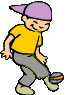 7
ФОТОАЛЬБОМ
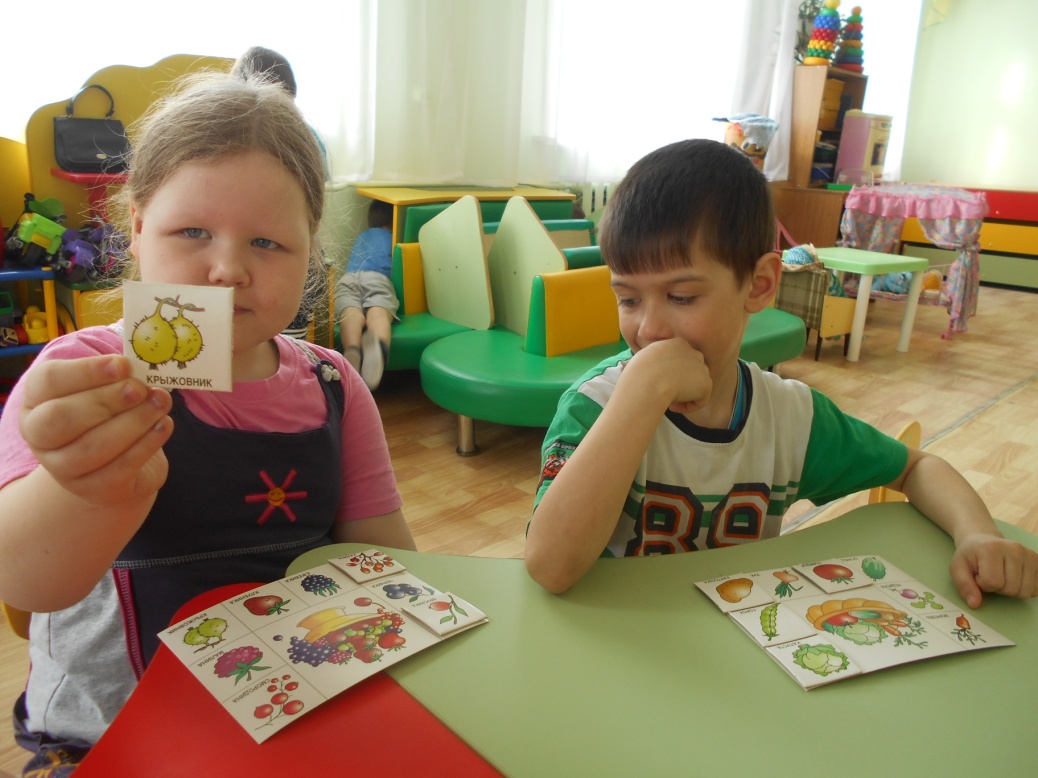 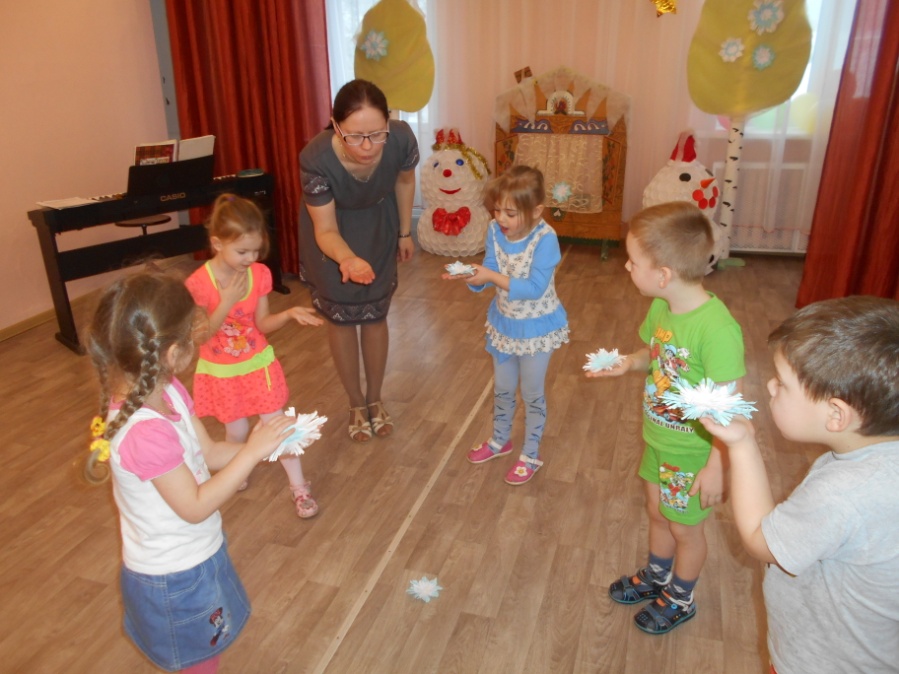 8
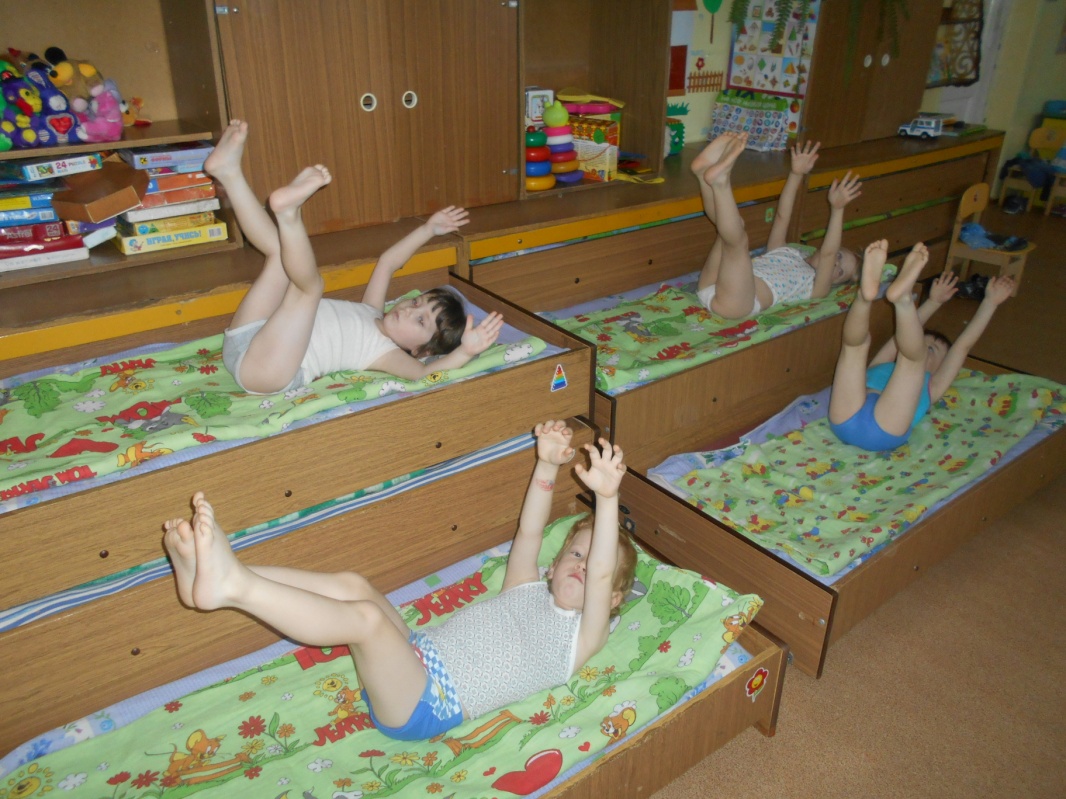 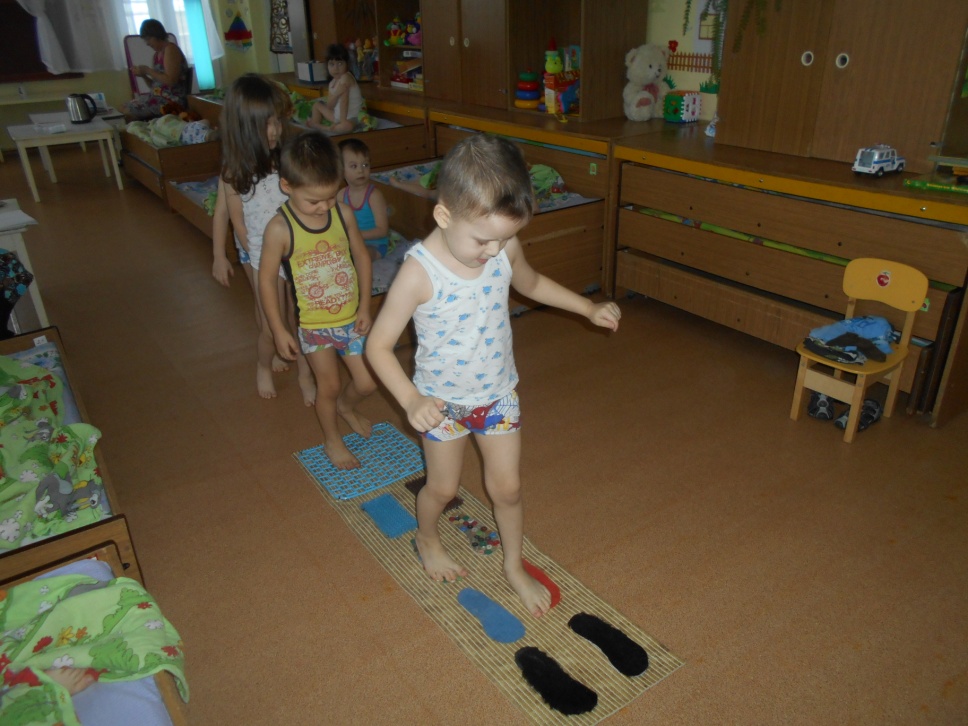 9
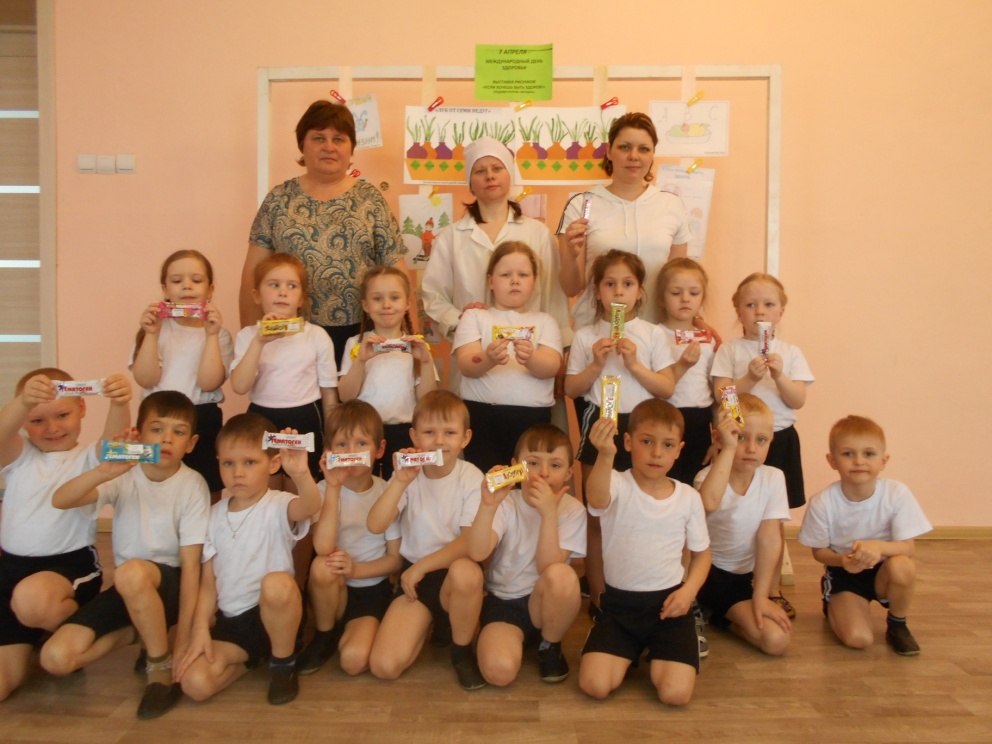 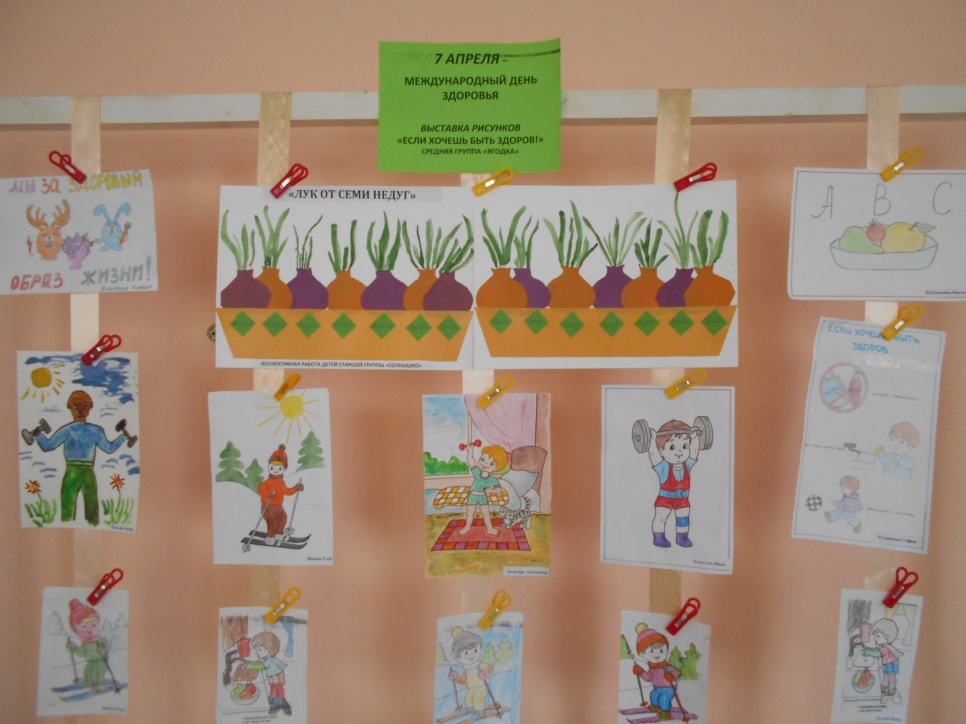 10
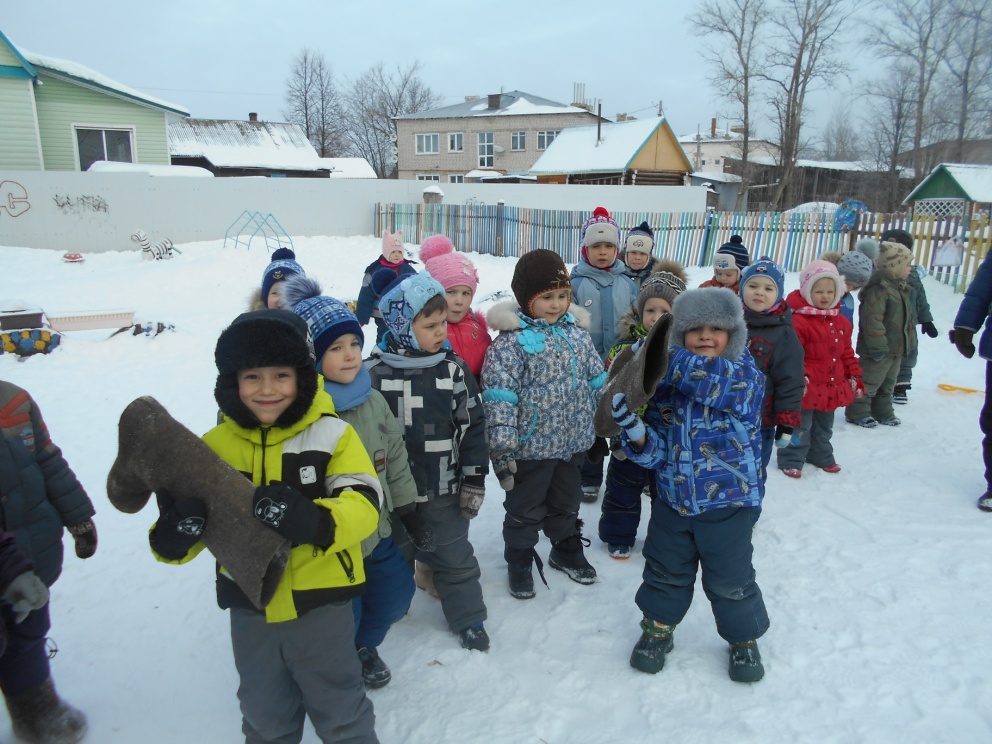 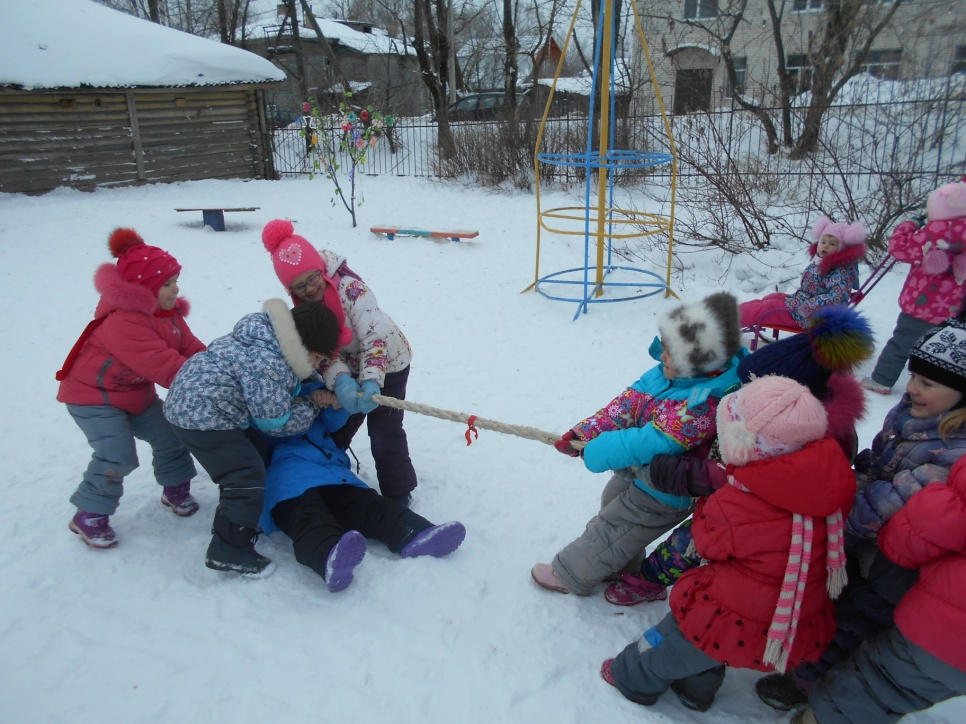 11
Вывод
В процессе реализации нашего проекта мы достигли следующих  результатов:
  Сформировалось понятие о том, что необходимо заботится о своем здоровье, бережно относится к своему здоровью и к здоровью своих близких, вести здоровый образ жизни.
  Дети стали более подвижными ловкими, гибкими, активными, выносливыми.
  У детей появился интерес к физическим упражнениям, к закаливанию, к активному и здоровому образу жизни.
  Установились партнерские отношения ДОУ с родителями в вопросах воспитания и укрепления здоровья детей.
12